استكشاف الطول
عزيزي التلميذ :
ما نرجو تحقيقه في هذا الدرس هو
1- أن تقيس الأطوال مستعملا السنتيميتر والمتر
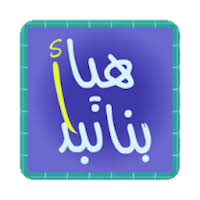 ما هو السنتيميتر؟
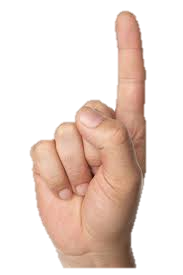 السنتيميتر
يرمز الى السنتيميتر بــ(سم)
ما هو الميتر؟
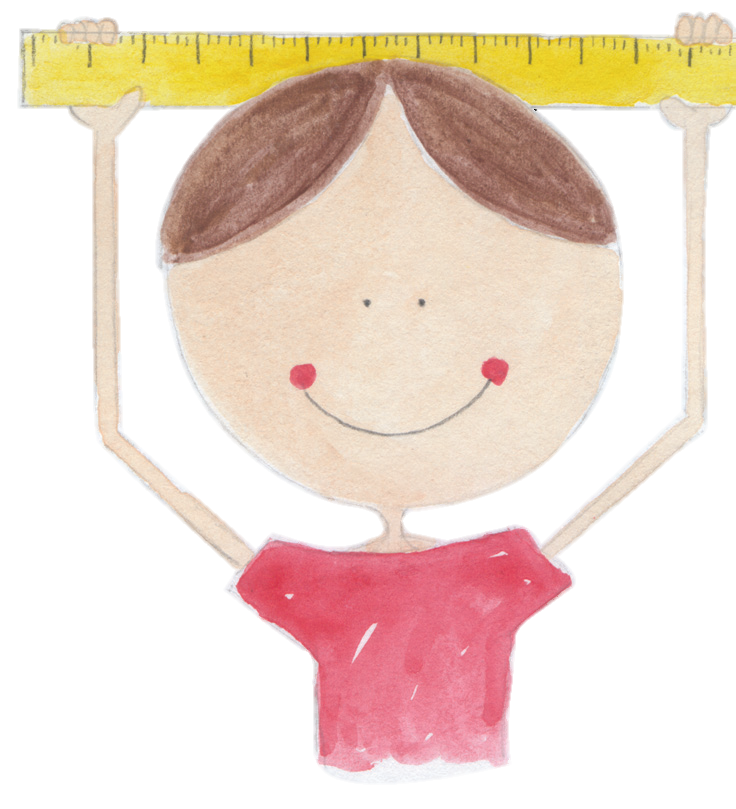 احمل عصا فوق رأسك  المسافة بين كفيك هي المتر
يرمز الى الميتر بــ(م)
نتعلم
كل 100  سم = 1 م
تطبيق
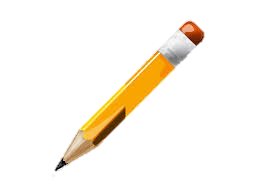 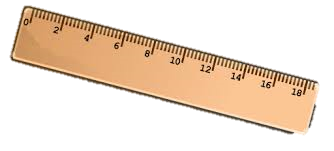 والى لقاء جديد في درس جديد